DEPARTEMENT DEUXIEME CYCLE                            EMPLOI DU TEMPS PROVISOIRE
Semestre  1                                                                            PREMIÈRE ANNÉE 2ème CYCLE                                                         Année Universitaire : 2023– 2024                                                                 Amphi 01
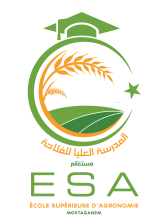